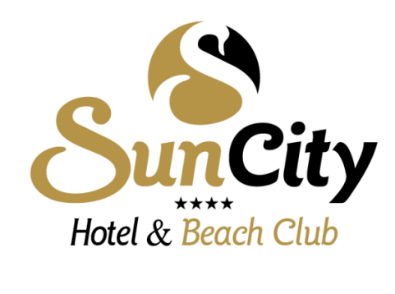 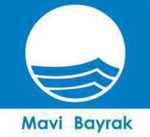 SUNCITY HOTEL & BEACH CLUB
2023 YILI
MAVİ BAYRAK
ÇEVRE EĞİTİM VE BİLİNÇLENDİRME 
ETKİNLİKLERİ DOSYASI
EK-1
2023 YILINDA GERÇEKLEŞTİRİLEN ÇEVRE EĞİTİM ETKİNLİKLERİ
ENVIRONMENTAL EDUCATION ACTIVITIES PERFORMED 
IN THE YEAR 2023
2023 YILI MAVİ BAYRAKÇEVRE EĞİTİM ve BİLİNÇLENDİRMEETKİNLİKLERİNİN AÇIKLAMASI VE
-BELGELER-
ETKİNLİK 1
Çevre Haftası Etkinliklerine Katılım

ETKİNLİK TARİHİ
05/06/2023

ETKİNLİĞE AKTİF OLARAK KATILANLAR
Plaj ve otel personeli

BELGELER
Fotoğraf
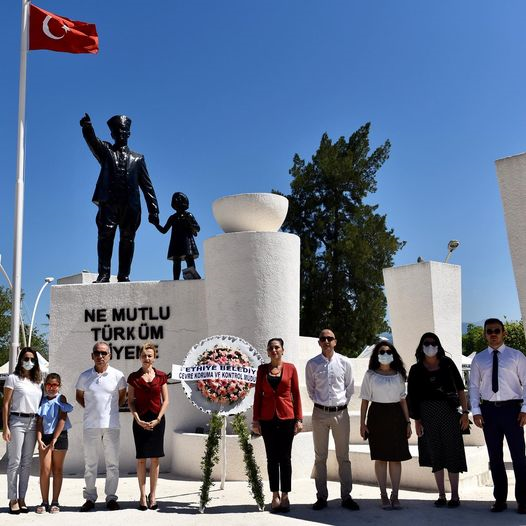 ETKİNLİK 2
Çevre Temizliği Etkinliği

ETKİNLİK TARİHİ
26/07/2023

ETKİNLİĞE AKTİF OLARAK KATILANLAR
Plaj ve otel personeli. 

BELGELER
Fotoğraf
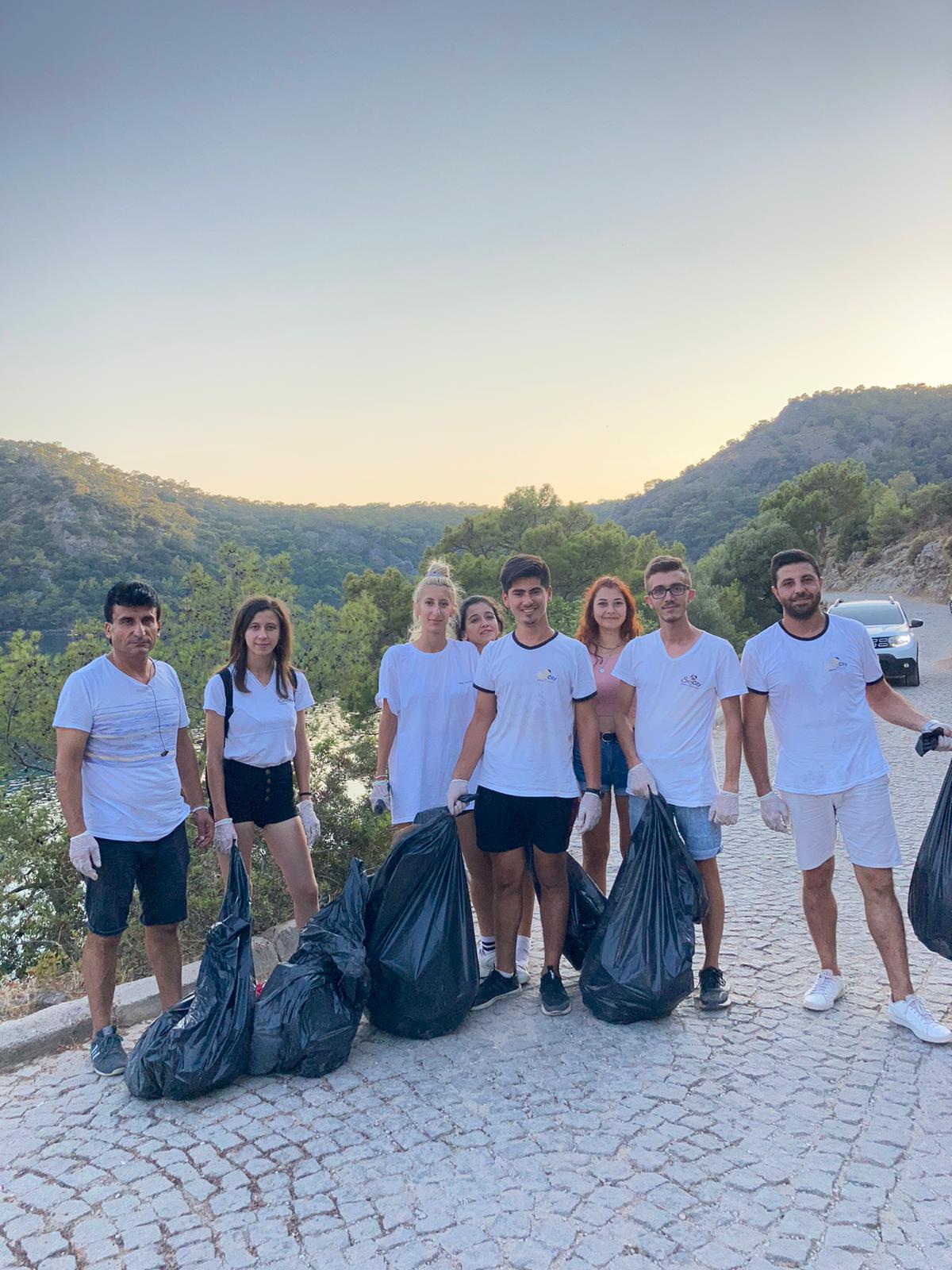 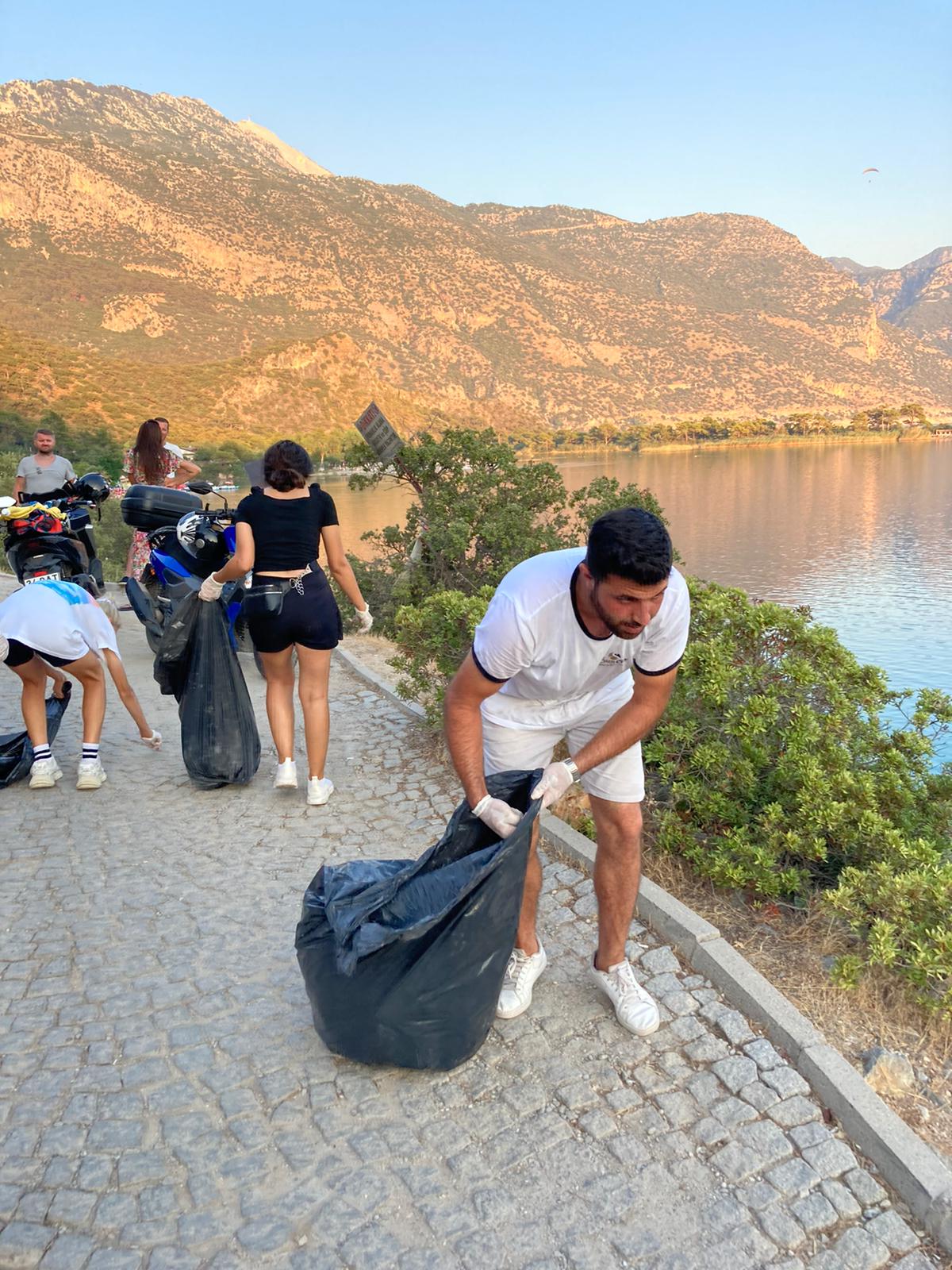 Otel ve plaj çalışanlarının katılımıyla gerçekleşen etkinlikte; çevre bilincinin geliştirilmesi, seçilen bölgenin çöplerden arındırılması ve topluma örnek davranış teşkil edilmesi yönlerinden etki ve fayda sağlanmıştır.
ETKİNLİK 3
Çevre ve Atık Yönetimi Eğitimi

ETKİNLİK TARİHİ
02/08/2023

ETKİNLİĞE AKTİF OLARAK KATILANLAR
Plaj ve otel personeli

BELGELER
-Fotoğraf
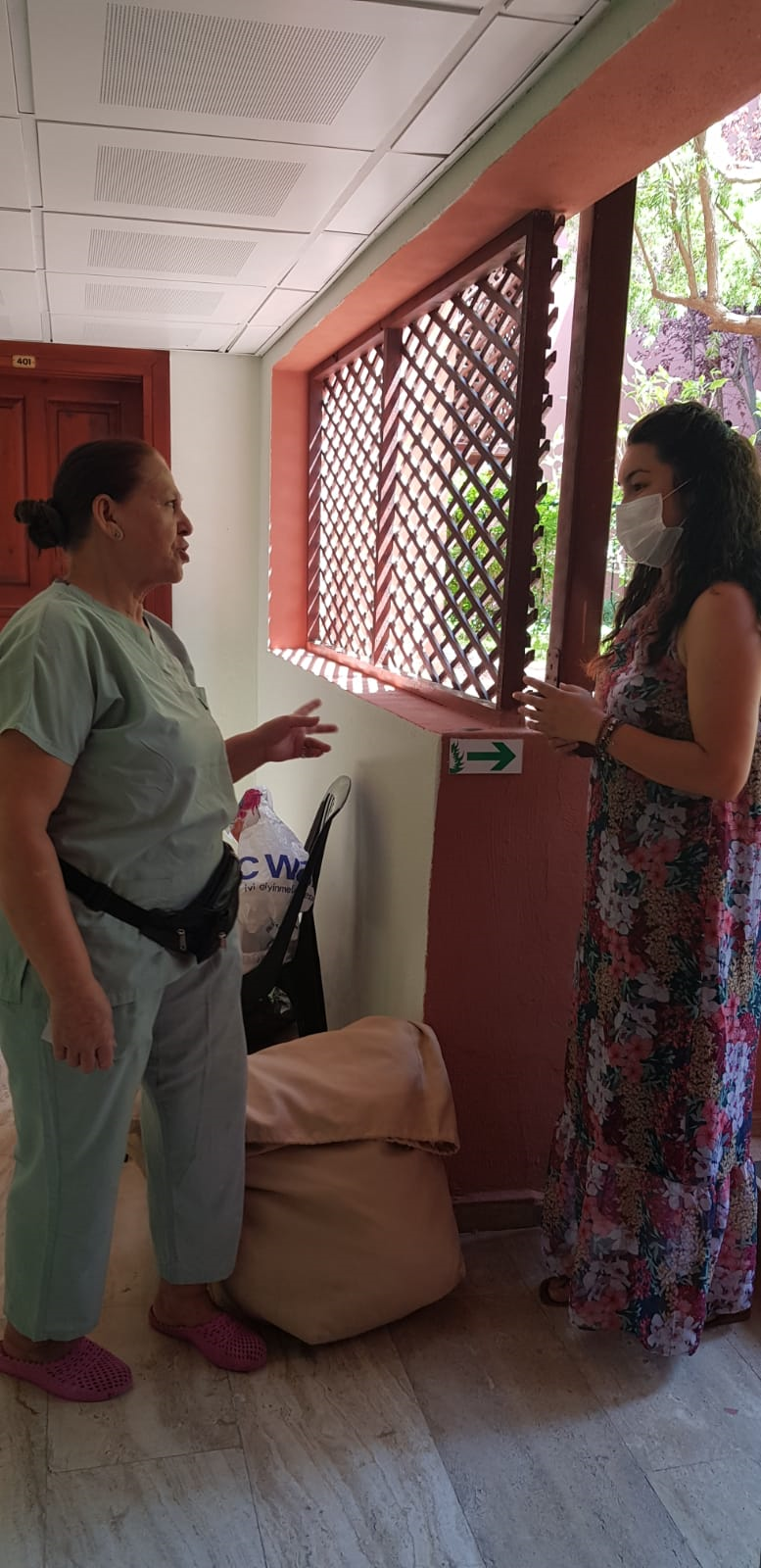 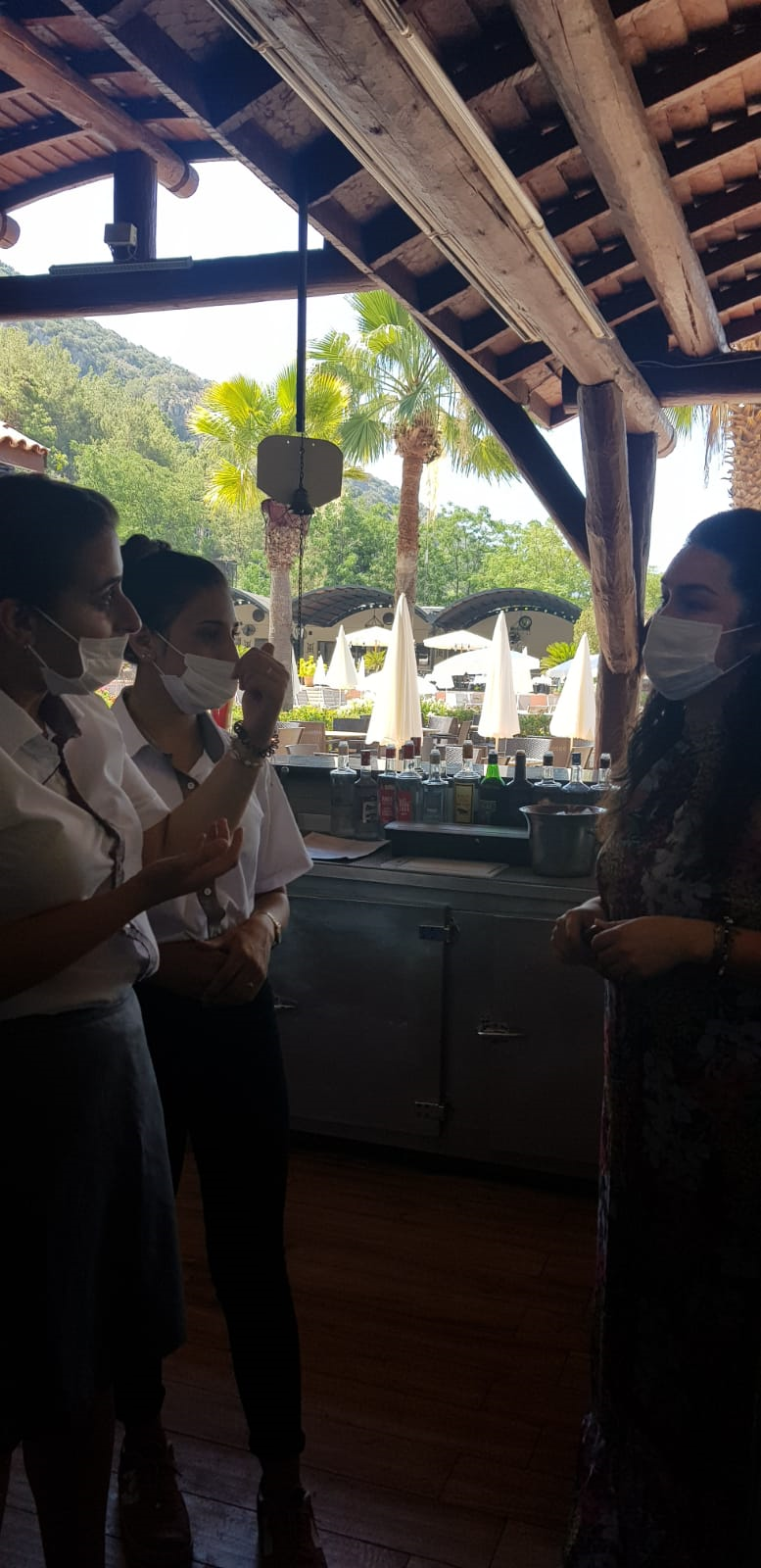 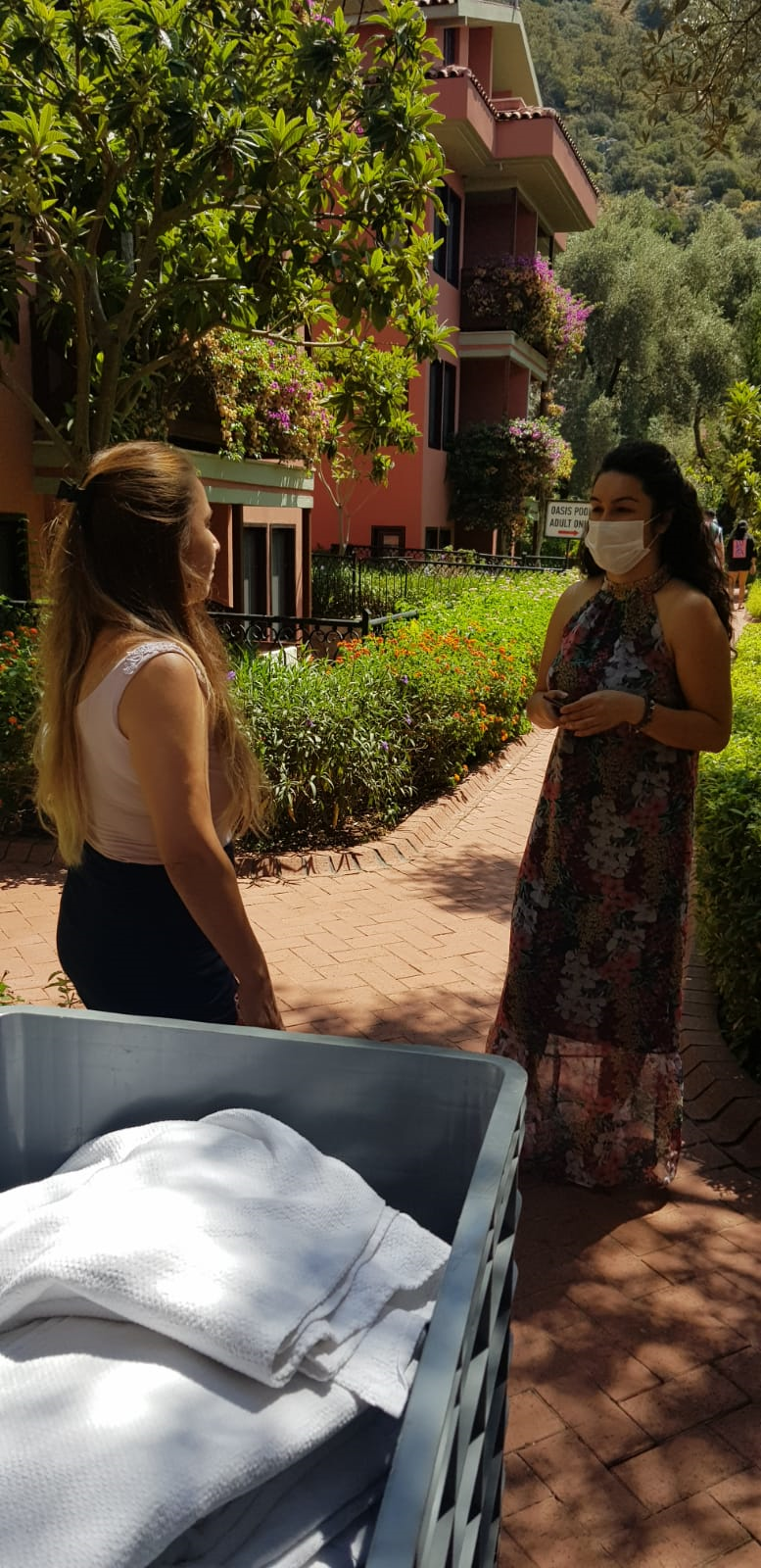 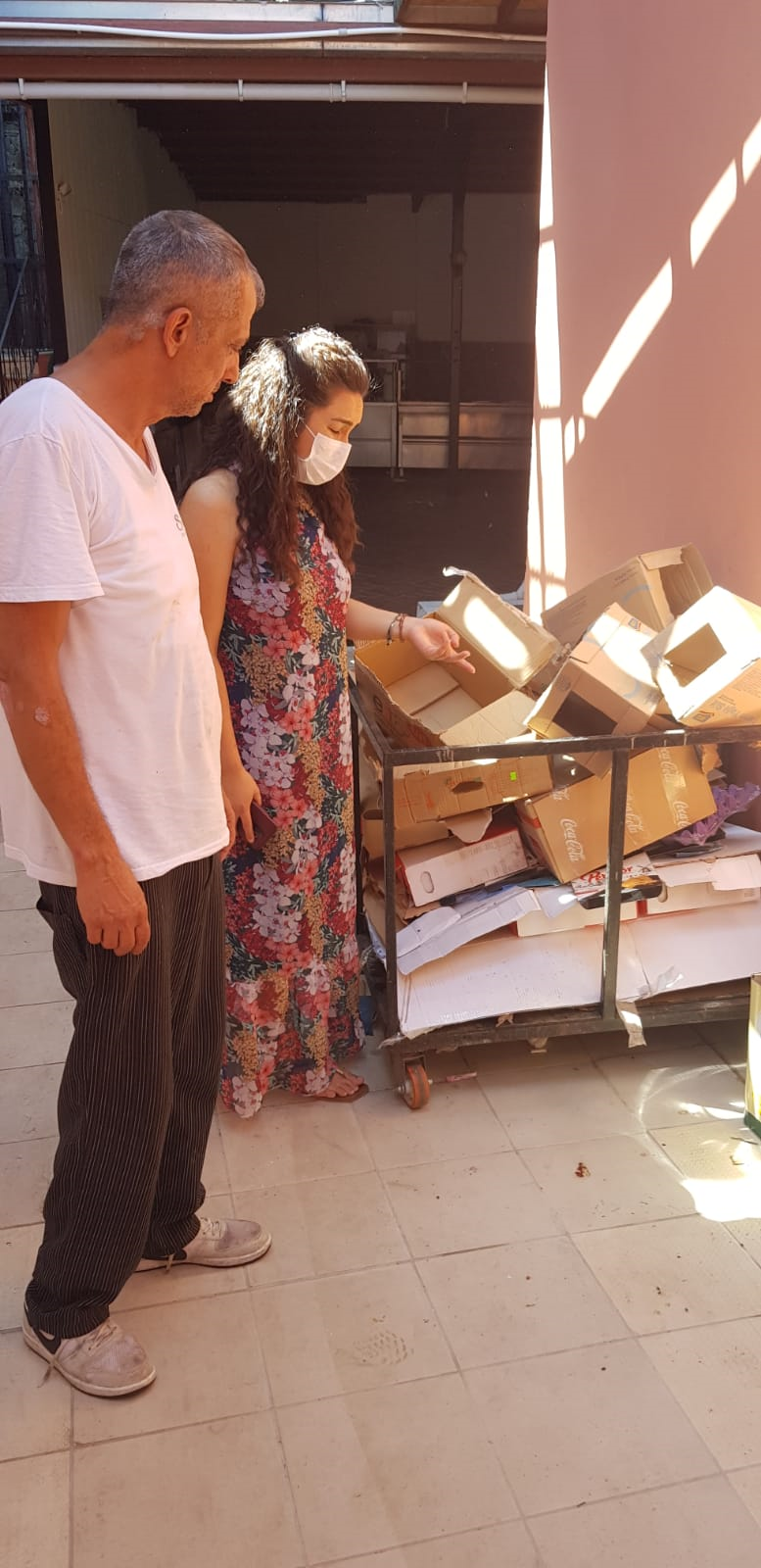 Lisans Çevre danışmalık firması yetkilisi tarafındanher departmana kendi alanında sözlü eğitim verildi. Eğitimde otel personelleri çevre bilinci ve  atık yönetimi konularında bilgilendirilmiştir. 

Atıkların çevreye verdiği zararlar, atık çeşitleri, atıkların toplanması, ayrıştırılması, geri dönüşüm, yasalar, mevzuatlar üzerinde durulan genel konulardır.
ETKİNLİK 4
Mini Kulüp geri dönüşüm etkinliği

ETKİNLİK TARİHİ
16/08/2023

ETKİNLİĞE AKTİF OLARAK KATILANLAR
Mini Kulüpteki yerli ve yabancı çocuklar, mini kulüp personeli.

BELGELER
Fotoğraf
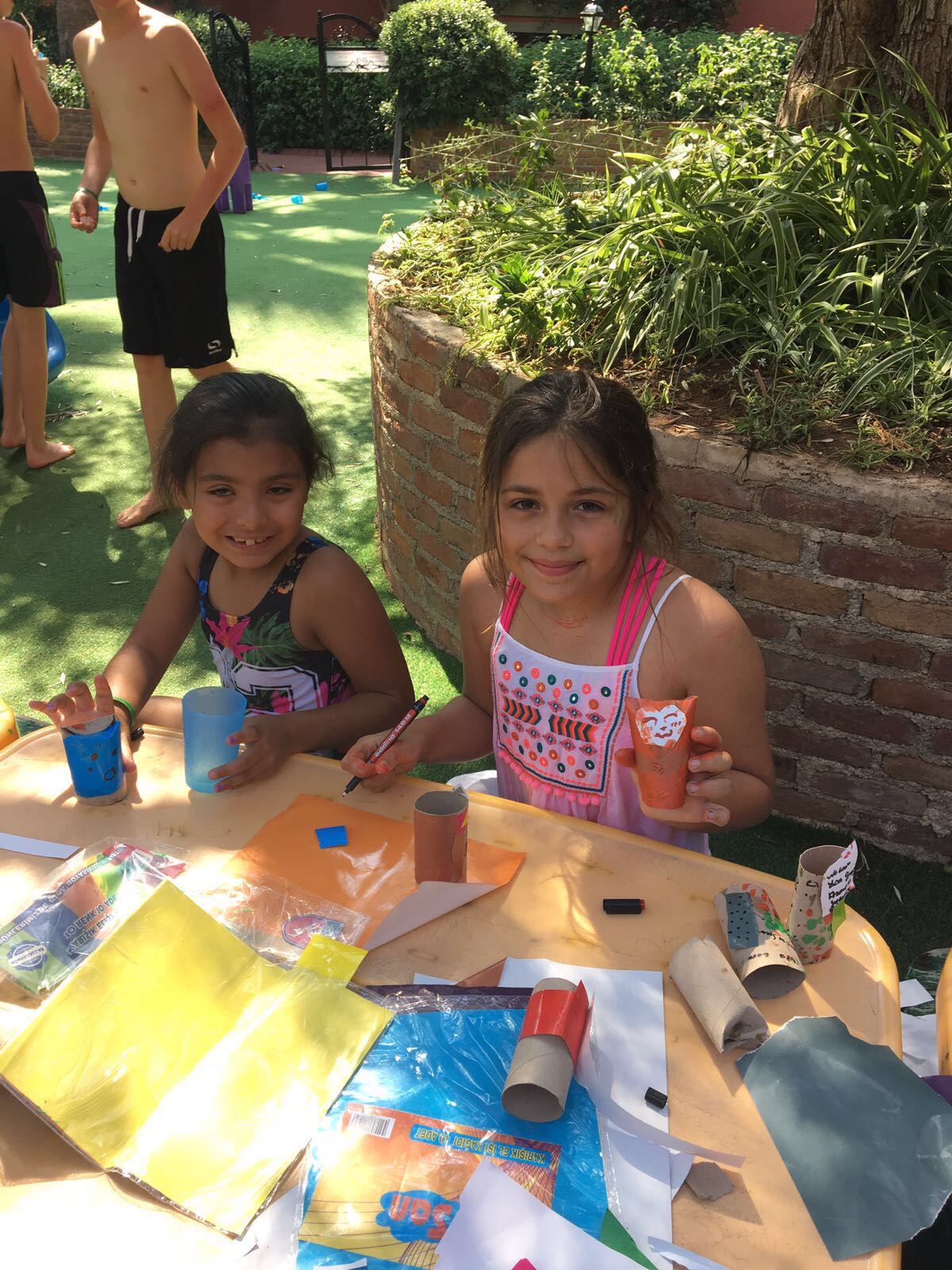 Mini Kulüp'teki çocuklarla birlikte,   atıklardan çeşitli oyuncak ve eşyaların yapıldığı, atıklarının geri dönüşümü ile ilgili eğlenceli ve öğretici bir faaliyet gerçekleştirilmiştir.
ETKİNLİK 5
Mavi Kapak Toplama Kampanyasına Katılım

ETKİNLİK TARİHİ
2024 Sezon boyunca

ETKİNLİĞE AKTİF OLARAK KATILANLAR
Plaj ve otel personeli

BELGELER
Fotoğraf
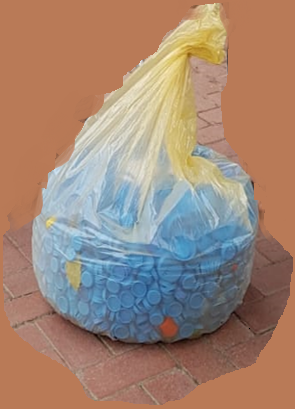 Otel içinde geri dönüşüme atılan plastik şişelerin kapakları ayrı toplanarak Türkiye Sakatlar Derneği Fethiye şubesine bağışlandı. Bu bağışla hem kapak atıklarının geri dönüşümünü sağlamış olduk hem de engelli bir kardeşimize engelli sandalyesi vb. bir malzemenin alınmasına bir miktarda olsa katkıda bulunduk.
EK-2
2024 YILINDA GERÇEKLEŞTİRİLECEK ÇEVRE EĞİTİM ETKİNLİKLERİ
ETKİNLİKLERİN HİTAP ETTİĞİ BÖLGE:  FETHİYE - ÖLÜDENİZ
( REGION OF ACTIVITES )  
 
ETKİNLİKLERİ ORGANİZE EDEN BELEDİYE-DERNEK VEYA İŞLETME : FETHİYE BELEDİYESİ  - SUNCİTY HOTEL & BEACH CLUB
( ACTIVITIES ORGANIZED BY )